Navigating the lifetime income landscape
2024
Why lifetime income? Why now?
Retirement 
shortfall3
Lack of 
guaranteed 
income1
Longevity 
risk2
40%of U.S. households risk running short of money in retirement
1990s
70%
+
=
TODAY
12%
1 Employee Benefits Security Administration, Private Pension Plan Bulletin Historical Tables and Graphs 1975–2019, tables E1 and E7, September 2021.  2 Based on TIAA dividend mortality tables as of 01 Jan 2022 with TIAA Traditional, a type of deferred fixed annuity like the TIAA Secure Income Account.  3 Employee Benefit Research Institute, March 7, 2019.
[Speaker Notes: Our country is facing a crisis when it comes to American workers retiring with confidence and security. Why is that? 

Pensions are vanishing. 
Dependable lifetime income has largely disappeared. In the last 30 years, private sector employers shifted away from offering DB plans in favor of DC plans. In fact, 70% of retirement plan participants had one in 1975 compared to only 12% today.1

Americans are living longer.
Retirees are living longer: at age 65—Probability of survival of a single annuitant, or at least one member of a couple2

401(k) plans are not enough. American workers are at risk of running out of income in retirement. 
In fact, 40% of U.S. households risk running short of money in retirement3]
The SECURE Act 1.0 and 2.0
A lifetime income safe harbor for millions more American workers
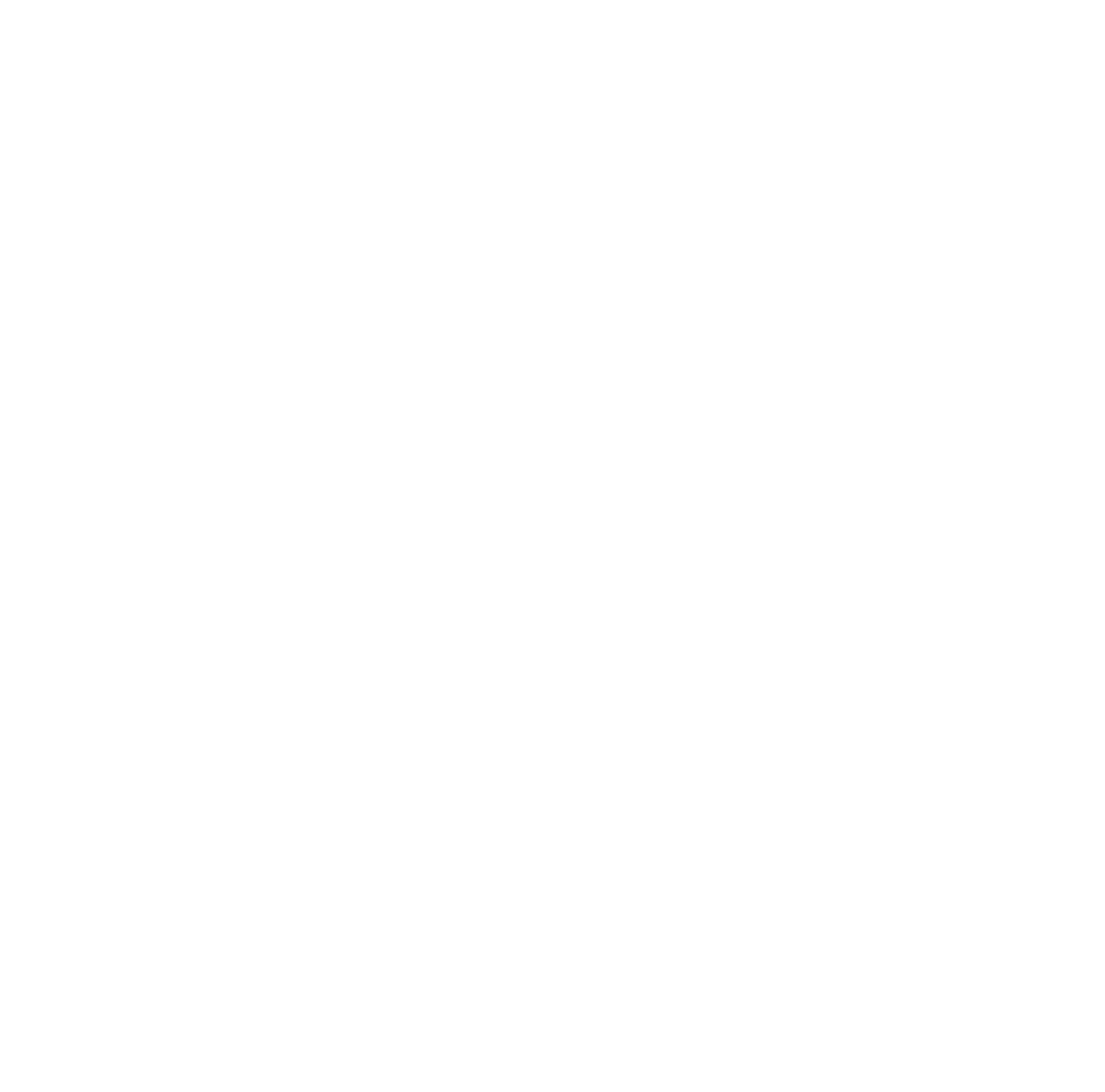 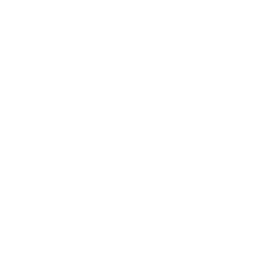 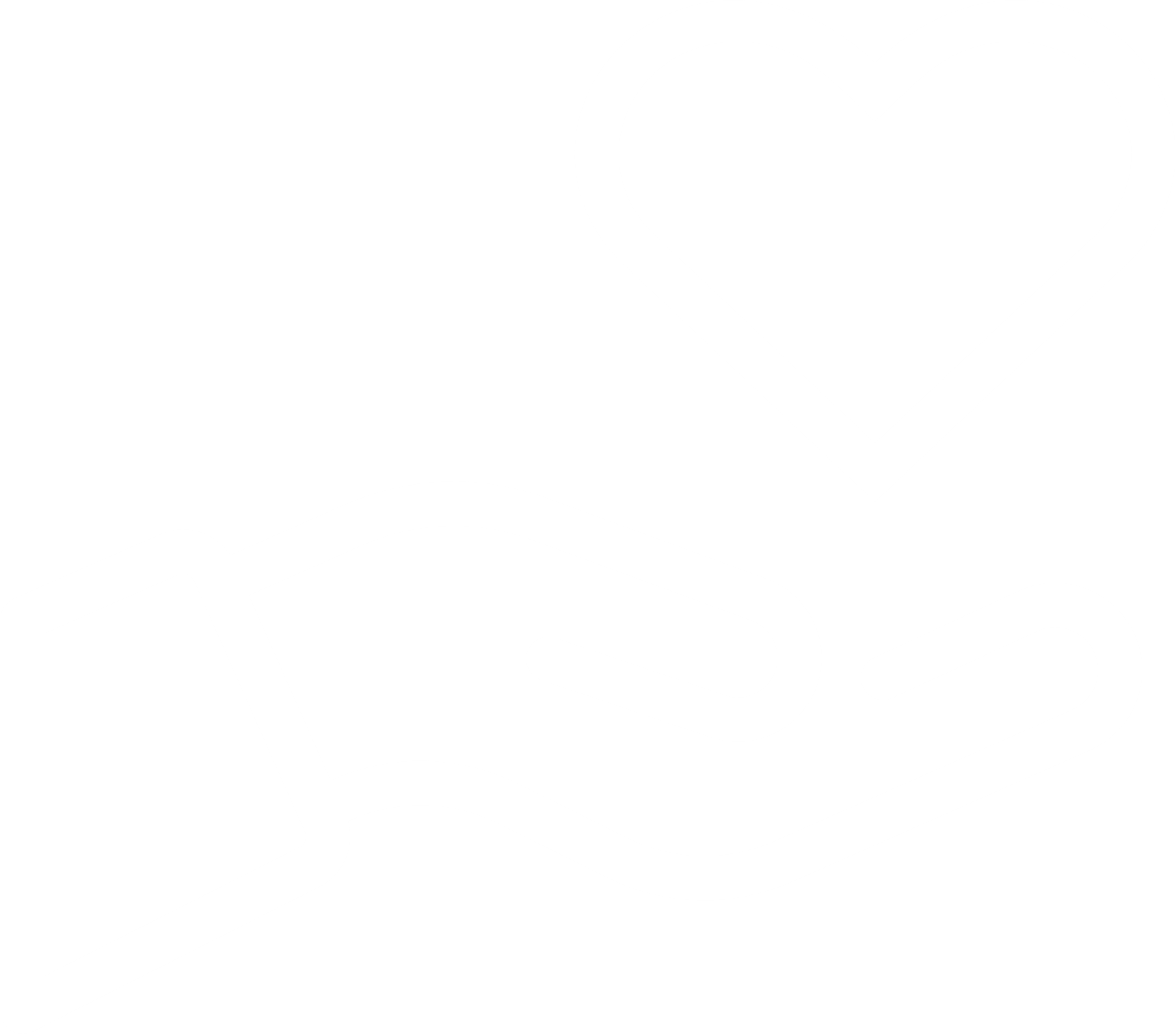 Accessible
Holistic
Flexible
[Speaker Notes: The SECURE Act was passed in December 2019 and became a law as of Jan. 1, 2020. It's become a significant step forward in retirement legislation. It demonstrated that fixing America’s retirement crisis is a growing area of concern for Congress, and it has wide bipartisan support. 

The Act : 
-   Made it much easier for part-time employees to get access to retirement plans
Changed Required minimum distributions (RMDs) provisions
Offered a greater use of annuities within 401(k) plans by adding safe harbor provisions. 

On December 29, 2022, the SECURE 2.0 Act was signed into law. This follow-up piece of legislation continued to build on the SECURE Act. It continued to incentivize businesses to offer retirement plans, included automatic 401(k) enrollment, and further changed tax codes and RMDs to help encourage savings by participants. 	

Which leads us to where we are today.]
Understanding the lifetime income landscape1
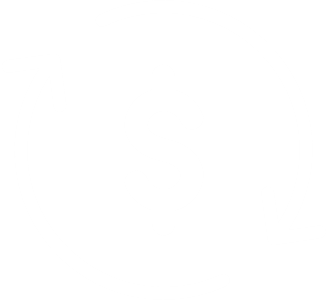 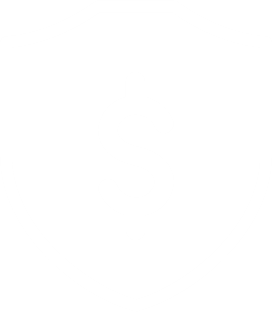 Emphasizes liquidity
Emphasizes longevity risk protection
1 Insurance product guarantees are backed by the claims-paying ability of the issuer.
[Speaker Notes: When it comes to comparing retirement income options, there are multiple options that range from preserving liquidity to mitigating longevity risk. The various strategies and tradeoffs come with different levels of risk. This is why it’s important to consider all options before deciding which approach is most appropriate for your workforce.

Let’s take a closer look.]
Options emphasizing liquidity
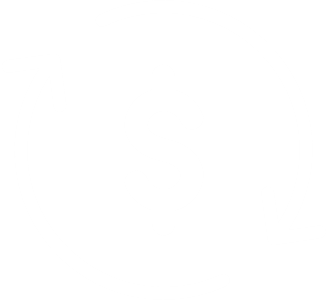 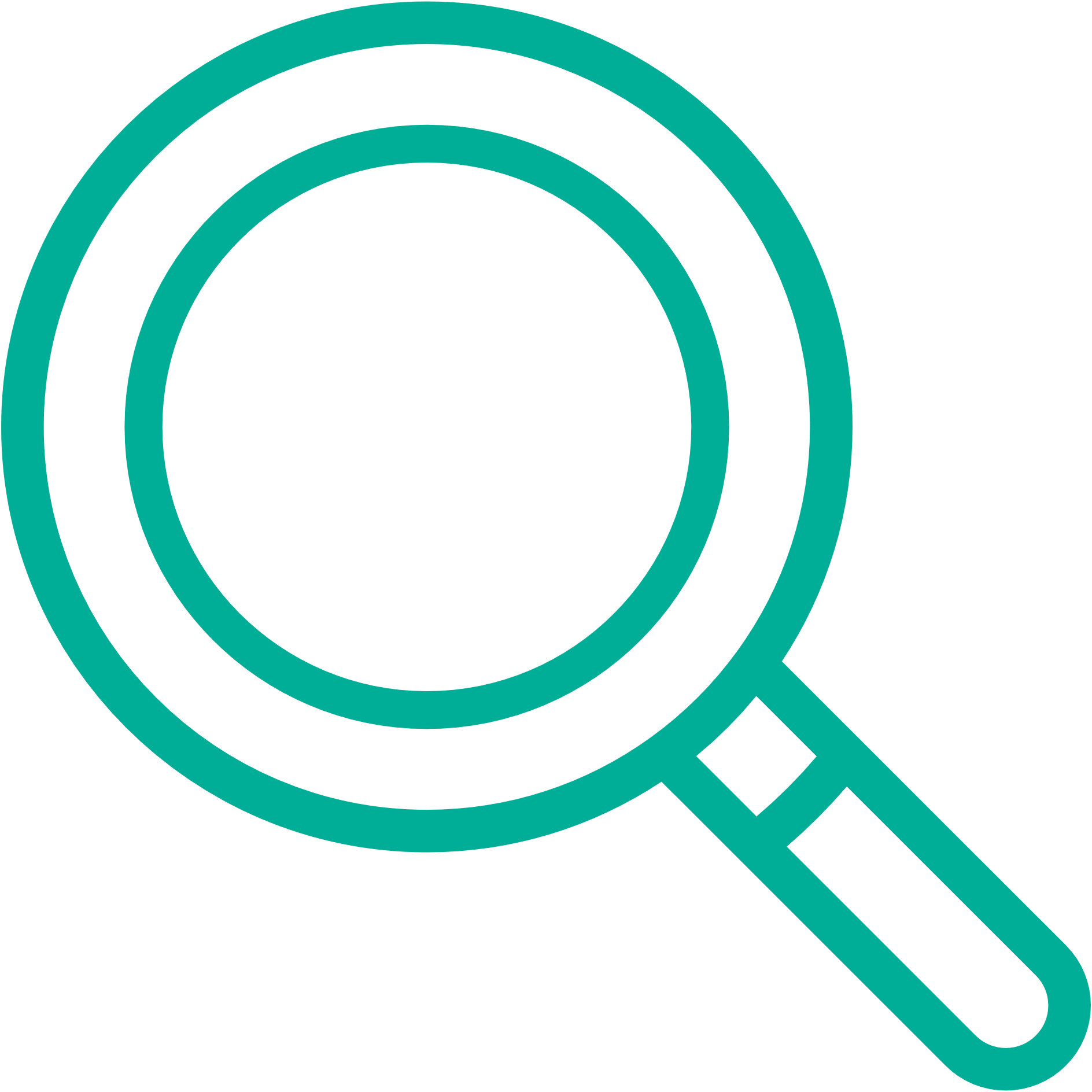 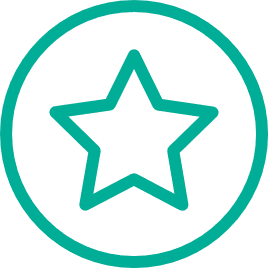 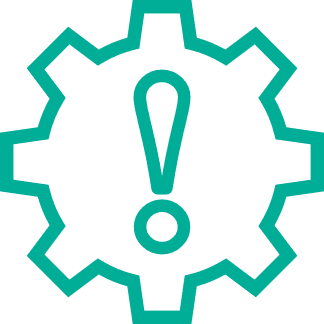 * Insurance product guarantees are backed by the claims-paying ability of the issuer.
[Speaker Notes: There are three options when it comes to options emphasizing liquidity:

Our first option is systematic withdrawal which allows automated payments from an investment account. While the payments are not guaranteed, the accountholder has full access to the balance of the account. This option offers potential for growth, but the balance is exposed to market volatility. It’s possible that the account will run out of funds in retirement, and there is no insurance protection or guarantees.

A managed payout fund is a professional managed investment – typically within a mutual fund or Collective Investment Trust. It provides the accountholder regular income payments that can fluctuate and not guaranteed. As an actively managed fund, the participant has full access to the account balance. There is the potential for growth in retirement. On the flip side, fees can run high. The balance is exposed to market volatility. The account could run out during retirement. This type of investment does not offers insurance protection or guarantees.

A guaranteed minimum withdrawal benefit (GMWB) guarantees a specified percentage of withdrawal from the participant’s accumulated balance which is invested in an underlying portfolio. Once the account balance is exhausted, the provider guarantees a payout for life. The account holder has full access to its investment. There is the possibility of a minimum guaranteed return while saving, backed by the claims-paying ability of the issuer. This is the only investment among retirement income options offering liquidity that guarantees income for life.]
Options emphasizing longevity risk protection
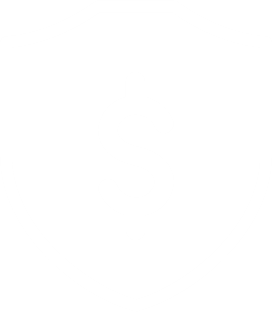 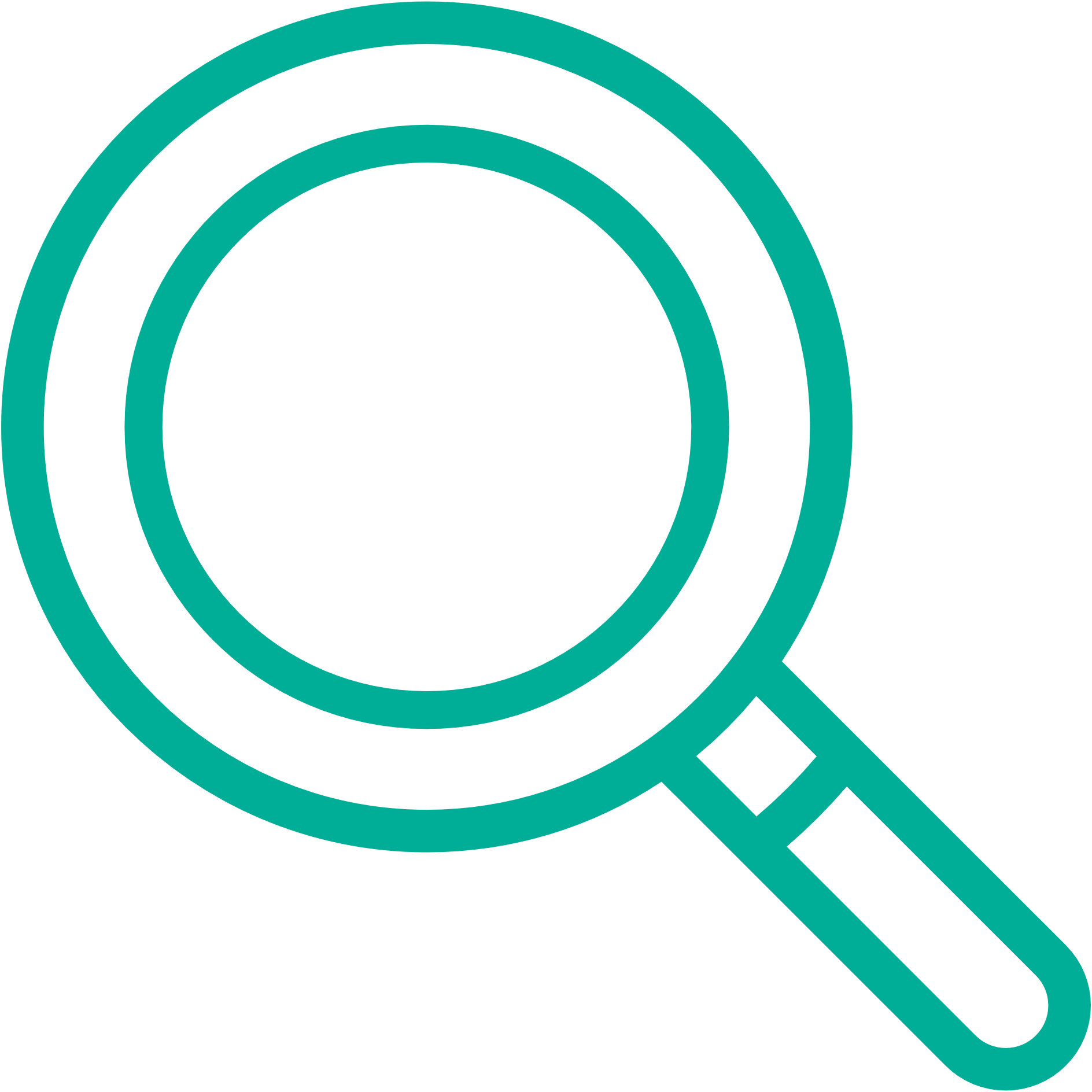 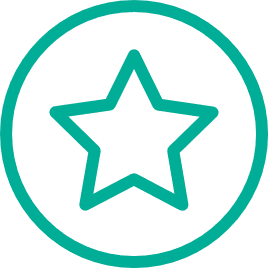 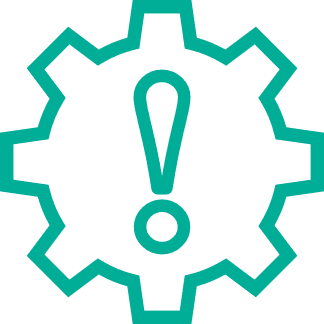 1 Insurance product guarantees are backed by the claims-paying ability of the issuer.  2 Product feature is not universal and may vary by product.
[Speaker Notes: Now let’s review the three retirement income options that help to offset longevity risk.

A deferred fixed annuity provides guaranteed returns during accumulation and guaranteed lifetime income during retirement. This solution potentially offers lower portfolio fees and less risk of market volatility. The accountholder has full access to the account balance prior to annuitization but loses liquidity once the assets are annuitized. The investor enjoys guaranteed returns while saving, and there’s even the potential for increased income payments in retirement. This type of annuity guarantees the retiree will receive guaranteed lifetime income. Less upside potential than equity-linked instruments

A deferred income annuity provides guaranteed income at a future date, the account balance can be annuitized into a variable or fixed annuity. This solution also offers the potential for lower portfolio fees and less risk of market volatility. Investors are guaranteed income for life and could even experience higher payout rates. The participant loses liquidity once the assets are annuitized, and it isn’t possible to withdrawal fund prior payments beginning.

Finally, a qualified longevity annuity contract – or QLAC is a fixed annuity that provides income payments at a postponed, future date. This is typically 5, 10 or 20+ years post-purchase, in exchange for a higher payment rate after the age of 80. Some of the benefits enjoyed with a  QLAC includes an extended tax deferral and protects the investment from marketing volatility. It also boasts the highest payment rates and guarantees income for life. On the flipside, QLACs allow a limited purchase amount and have a long deferral period. If there is no death benefit and should the investor pass before the income start date, the annuitized amount is lost. In addition, the annuitant cannot make withdraws against the balance before payments begin.]
Important information
No strategy can eliminate or anticipate all market risks, and losses can occur.
This material is not intended to be a recommendation or investment advice, does not constitute a solicitation to buy, sell or hold a security or an investment strategy, and is not provided in a fiduciary capacity. The information provided does not take into account the specific objectives or circumstances of any particular investor, or suggest any specific course of action. Investment decisions should be made based on an investor’s objectives and circumstances and in consultation with his or her advisors.
Certain products may not be available to all entities or persons. Past performance is no guarantee of future results.
Annuity account options are are designed for retirement or other long-term goals, and offer a variety of income options, including lifetime income. Payments from the variable annuity accounts are not guaranteed and will rise or fall based on investment performance. The ability to annuitize is subject to plan rules. Participants who choose to convert some or all of their savings to income benefits (referred to as “annuitization”) are making a permanent decision. Once income benefit payments have begun, participants are unable to change to another option.
Before investing, carefully consider fund investment objectives, risks, charges and expenses. For this and other information that should be read carefully, please request a prospectus or summary prospectus from your financial professional or Nuveen at 800.257.8787.
Nuveen, LLC provides investment solutions through its investment specialists. Nuveen Securities, LLC, member FINRA and SIPC.
XPP-3311874CR-E0124X